Тема:  «Развитие мелкой моторики рук детей через нетрадиционные способы  рисования.»
Подготовила:
Воспитатель 
                                                                Алова 
Наталья Павловна
По развитию и совершенствованию
 «тонких» движений пальцев рук 
предлагается разнообразные методики.
 
            «Пальчиковая  гимнастика»
           «Пальчиковые игры»
          «Система игровых упражнений».
«Нетрадиционные техники рисования помогут детям почувствовать себя свободными, помогут раскрепоститься, увидеть и передать на бумаге то, что обычными способами сделать намного труднее. А главное, нетрадиционные техники рисования дают ребёнку возможность удивиться и порадоваться миру».                                                                               М. Шклярова
Нетрадиционные способы рисования помогают:
развить личность ребёнка;
  выражать своё творческое начало и своё           собственное «Я»;
  воспринимать многогранный 
      окружающий мир;      
  сочетать материалы и инструменты;
 воспитывать интерес рисованию.
Виды техники нетрадиционного рисования Тычок  жесткой полусухой кистью
Свеча +акварель
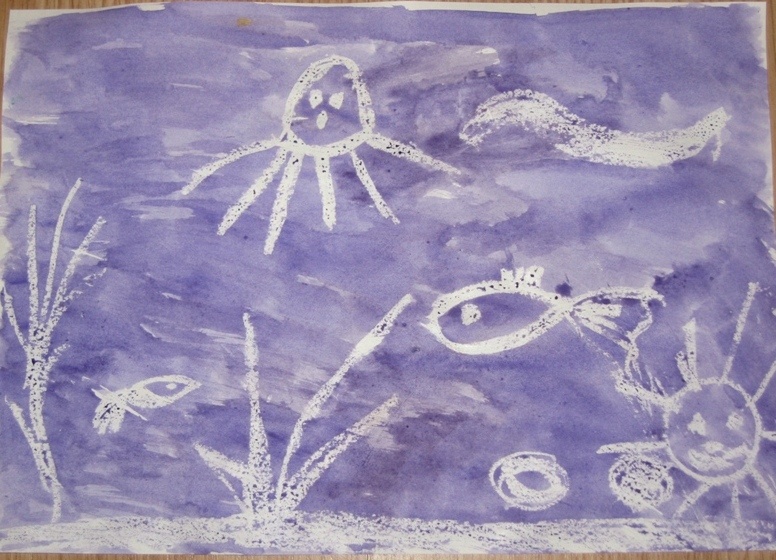 Рисование ватными палочками.
Отпечаток листьев
Печатки из картофеля
Рисование нитью
Рисование  мятой бумагой
Рисование по мокрой бумаге
Рисование пальчиками, ладошкой
Монотипия
Рисование песком, крупой, солью, скорлупой.
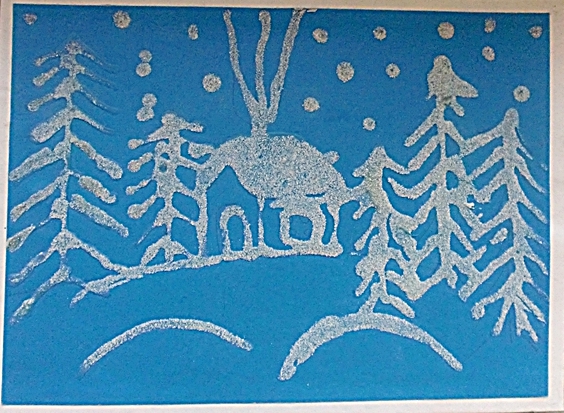 СПАСИБО ЗА ВНИМАНИЕ!